Partnership Program
2024 Call for Projects Virtual Q&A
May 6, 2024
RTD Partnership Program
Purpose: To leverage RTD and local funding to provide additional services that meet a community’s local mobility needs
Creates a dedicated budget set-aside for partnership matching
Establishes a process to evaluate partnerships after implementation
Leverages Subregional Service Councils
Connects people to more mobility options
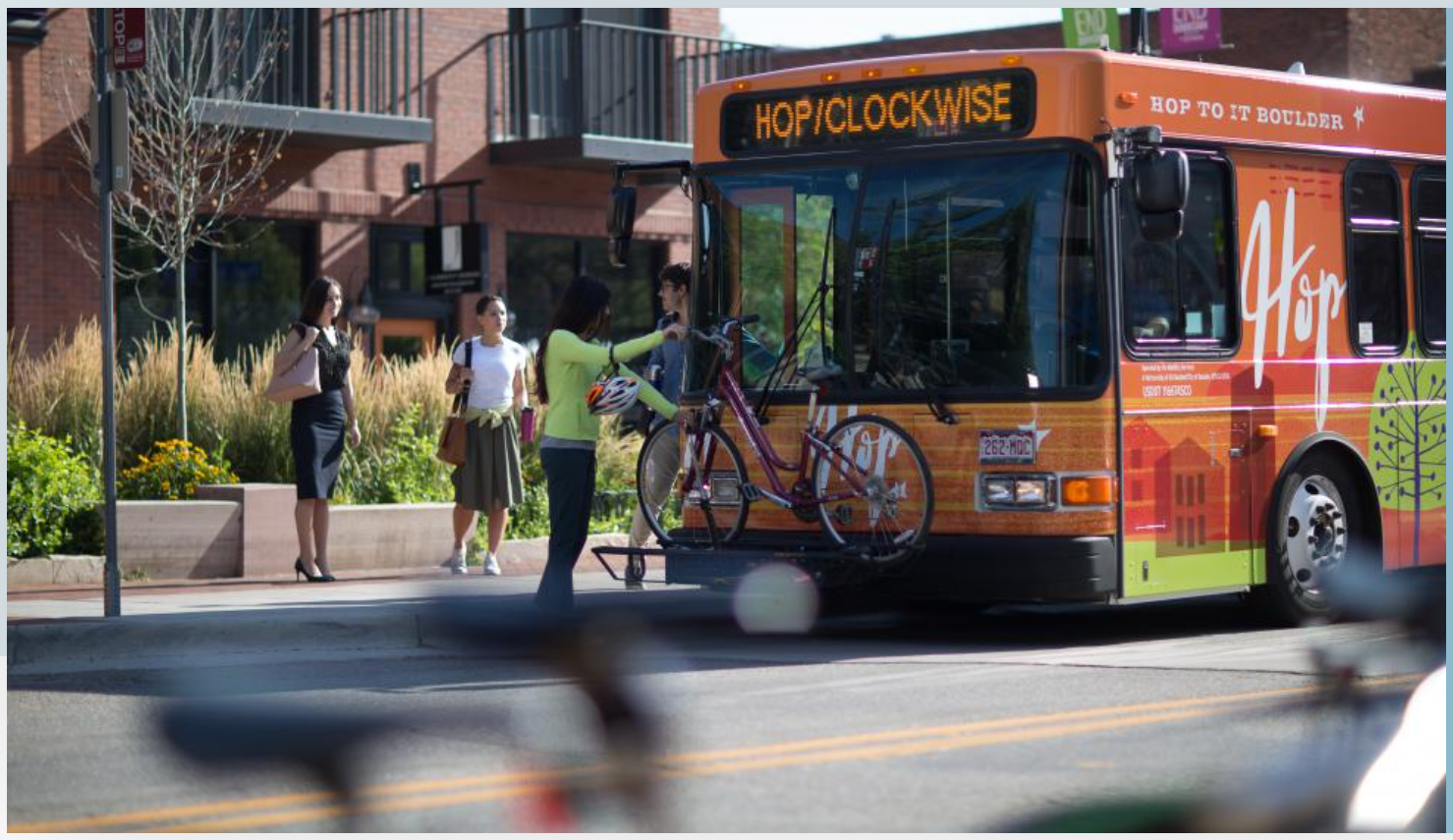 2
Partnership Program Workflow – Second Year
Review recommendations with GM/CEO
Announce awardees
Call for projects
RTD hosts Q&A Meeting
Initiate implementation
Technical support/review
IGA development
Applications due
Application evaluation
SSC coordination
Ongoing
May
June-August
August
September-December
2024
Begin new partnership service
Prepare for call for projects
Finalize partnership agreements
RTD hosts check-in meeting
December-January
January-March
March-April
2025
3
2024 Call for Projects
Call for projects open May 1 – June 3, 2024
Subregional Service Councils will prioritize projects if more than one project is submitted
Only local governments and TMAs/TMOs are eligible
$2 million annually available for 2025, 2026, and 2027
No more than 30% of program funding to one subregion
RTD will fund up to 80% of project costs
RTD will fund up to three years
4
[Speaker Notes: Applicants will be required to put together a pitch of no more than five (5) minutes at the June SSC meeting about their project.  This will help the SSCs prioritize the projects submitted in their area.]
2024 Project Selection Process
Selection committee develops funding recommendation
Applications scored by RTD staff
Selection committee
RTD Staff
SSC Representatives
DRCOG Staff
SSCs will choose one representative to be on the selection committee in June
5
2024 Project Selection Criteria
Alignment with RTD Strategic Plan
Local support and ability to meet local needs
Provides service where there is a gap in existing service
Provides service to equity zones
Potential ridership
Project readiness
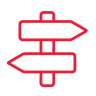 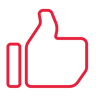 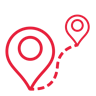 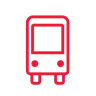 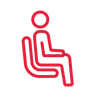 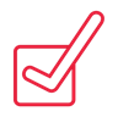 6
Scoring Rubric
Please refer to rubric and weighting when developing your pilot project
7
Intergovernmental Agreements (IGA) or Agreement
Municipal partners will sign an IGA
TMA/TMO partners will sign an agreement
Federal requirements:
Title VI
Drug & Alcohol Testing
Procurement Oversight
RTD requirements:
Records and Auditing
Marketing
Liability & Insurance
Reporting
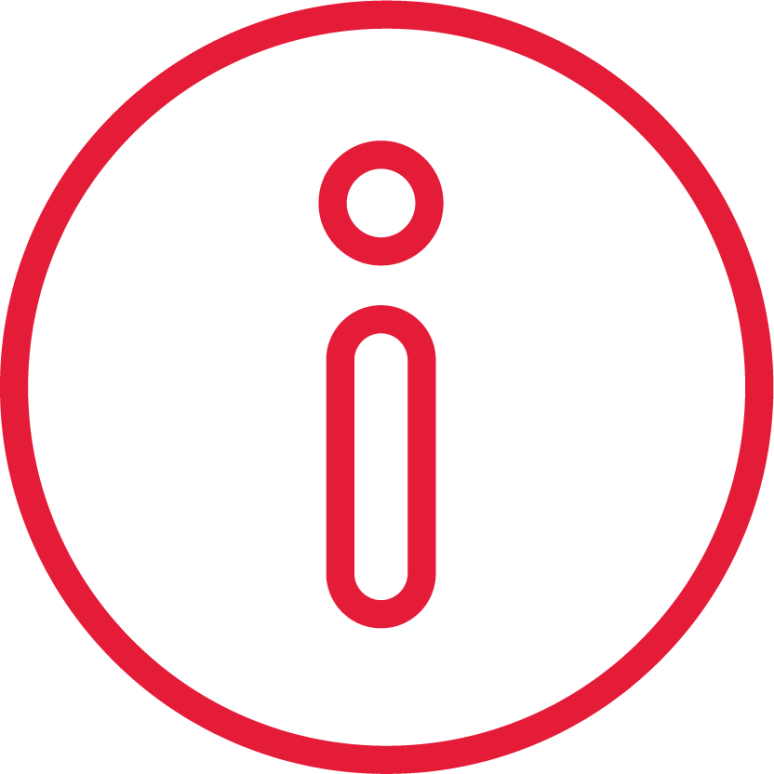 8
Vehicle Capital Regulations
Sponsor Leasing
Sponsor Owned
Contractor Owned
Contractor Leased
Reimbursements can be made through a milestones schedule if sponsor will be owning the vehicle
9
Performance Metrics
Annual evaluation based on performance metrics
Metrics may be changed year-to-year
Changes to metrics will be published with the Call for Projects
Partnership Program projects will be required to meet RTD’s “Community” service standards 
Cost/Boarding is a target not a requirement
10
Partnership Program Application Portal
11
Partnership Program Application
12
DRCOG Data Tool
13